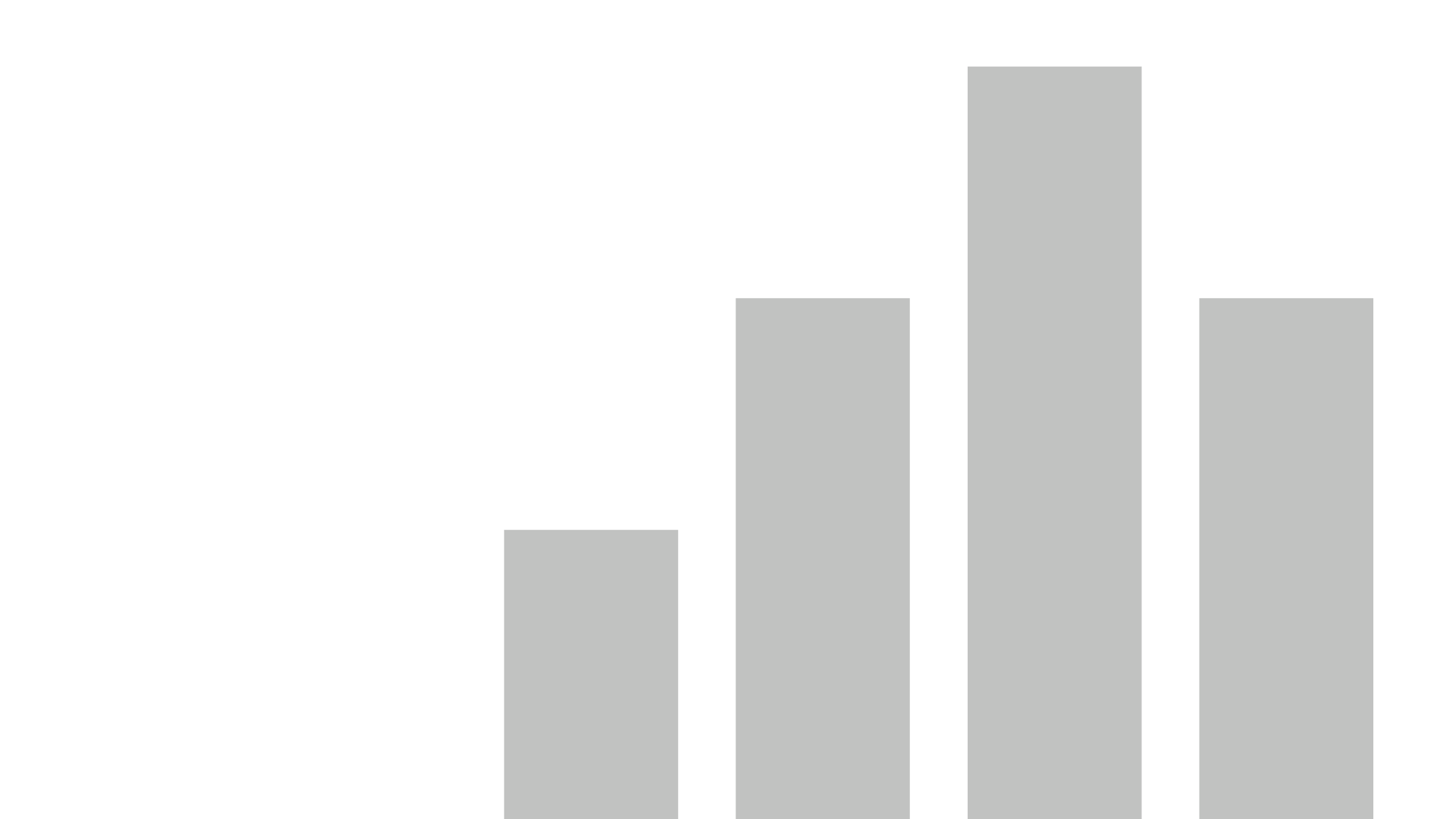 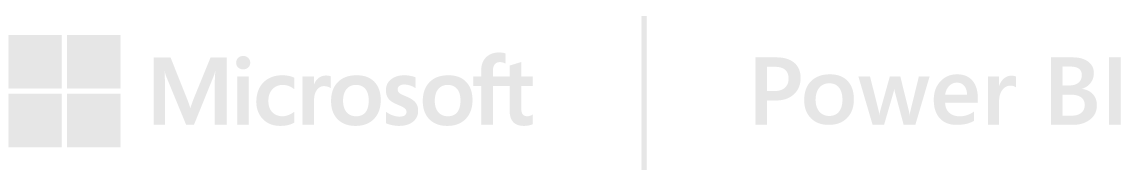 Cursos Superiores 2018/2 - Edital 66/2018 DAA/PROEN 
Cursos Técnicos Subsequentes 2018/2 - Edital 65/2018 DAA/PROEN
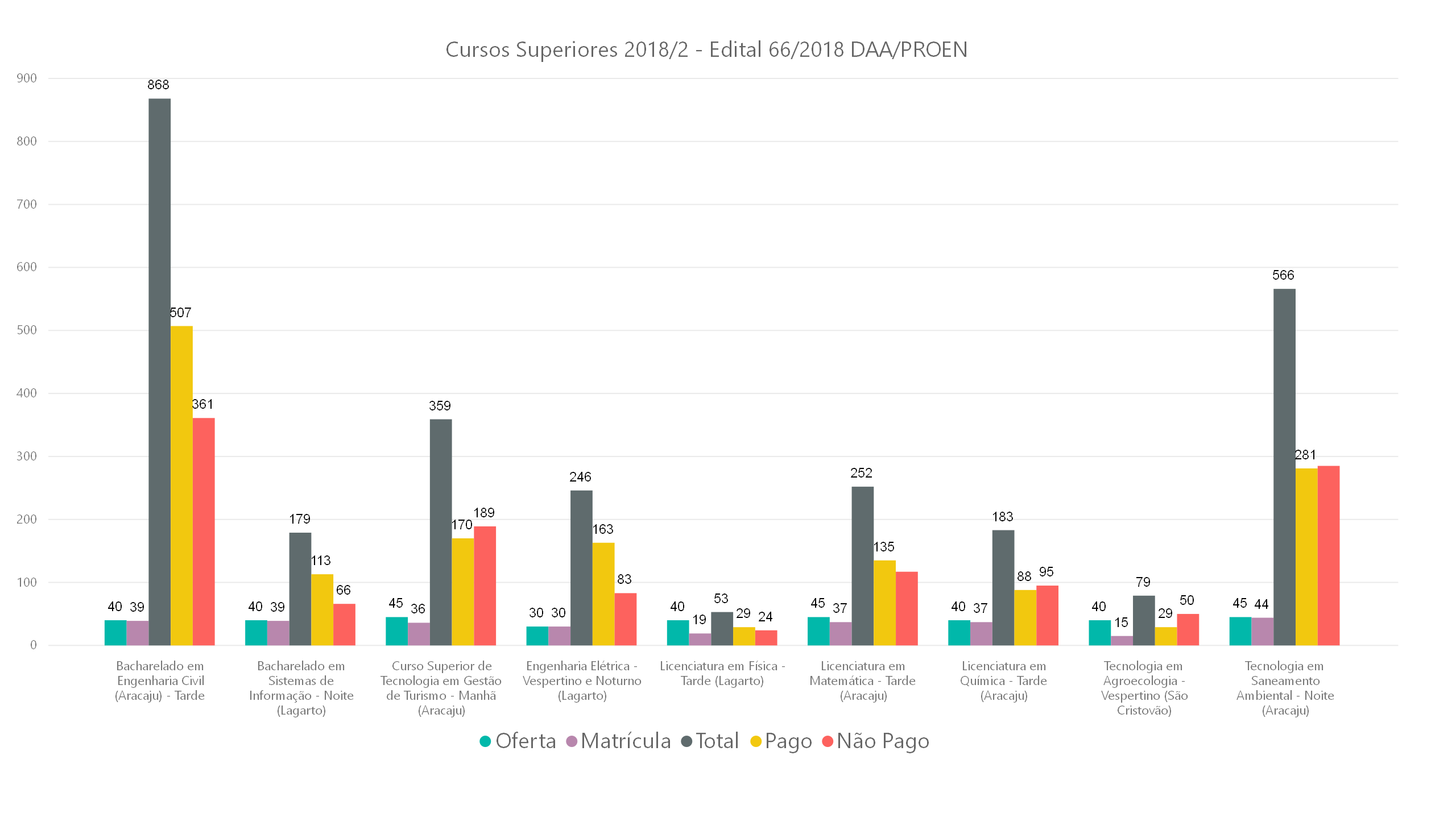 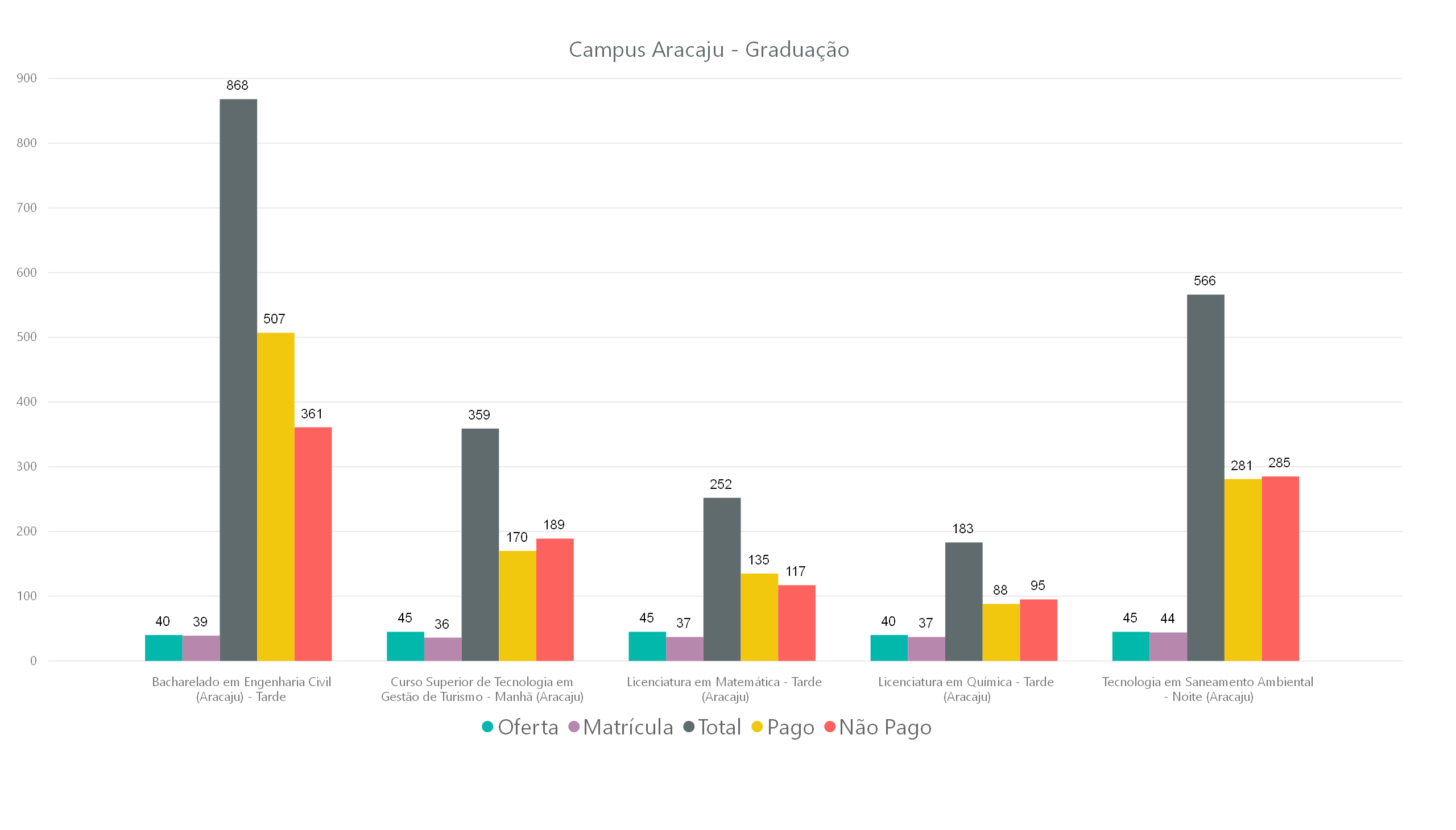 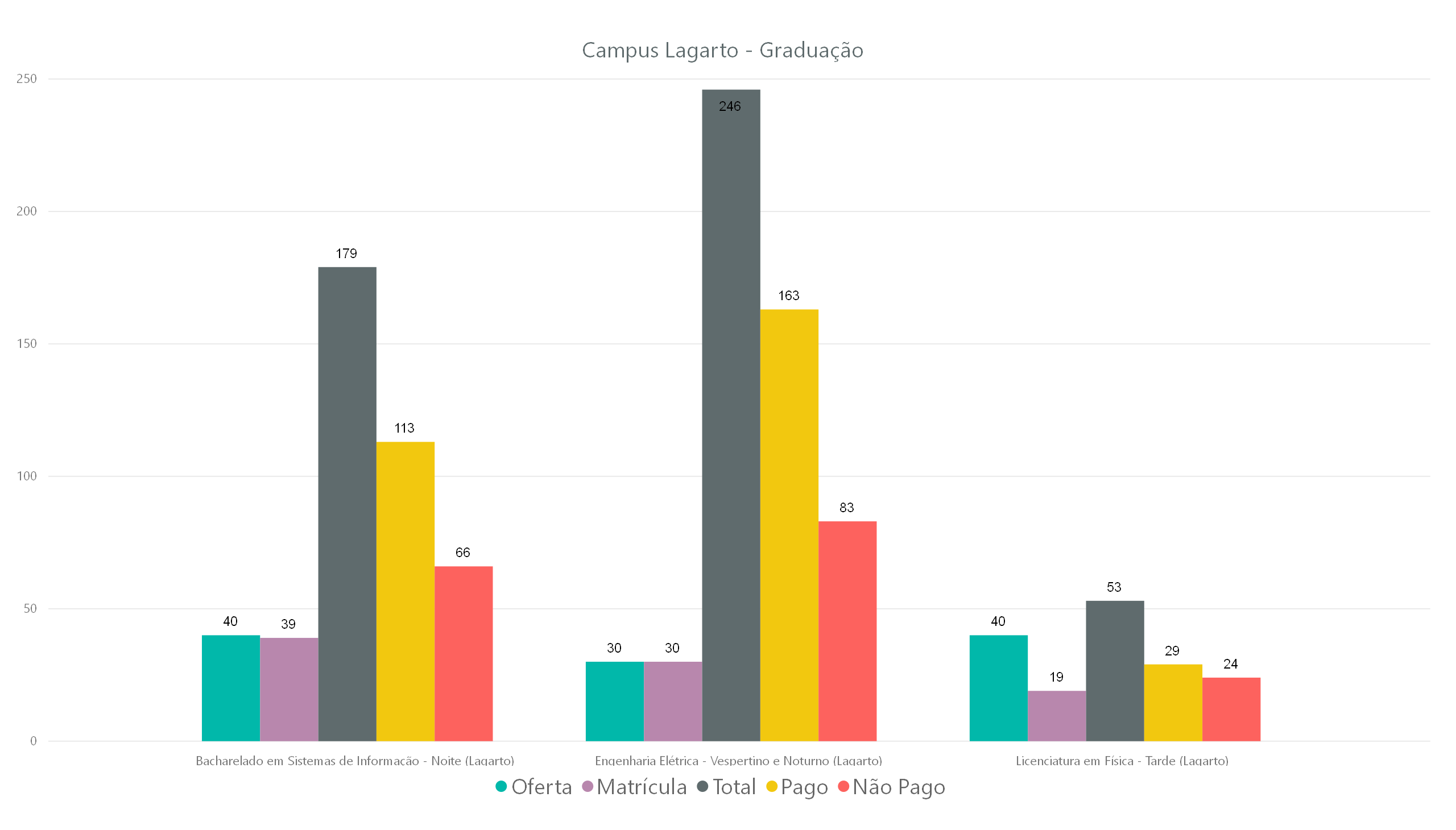 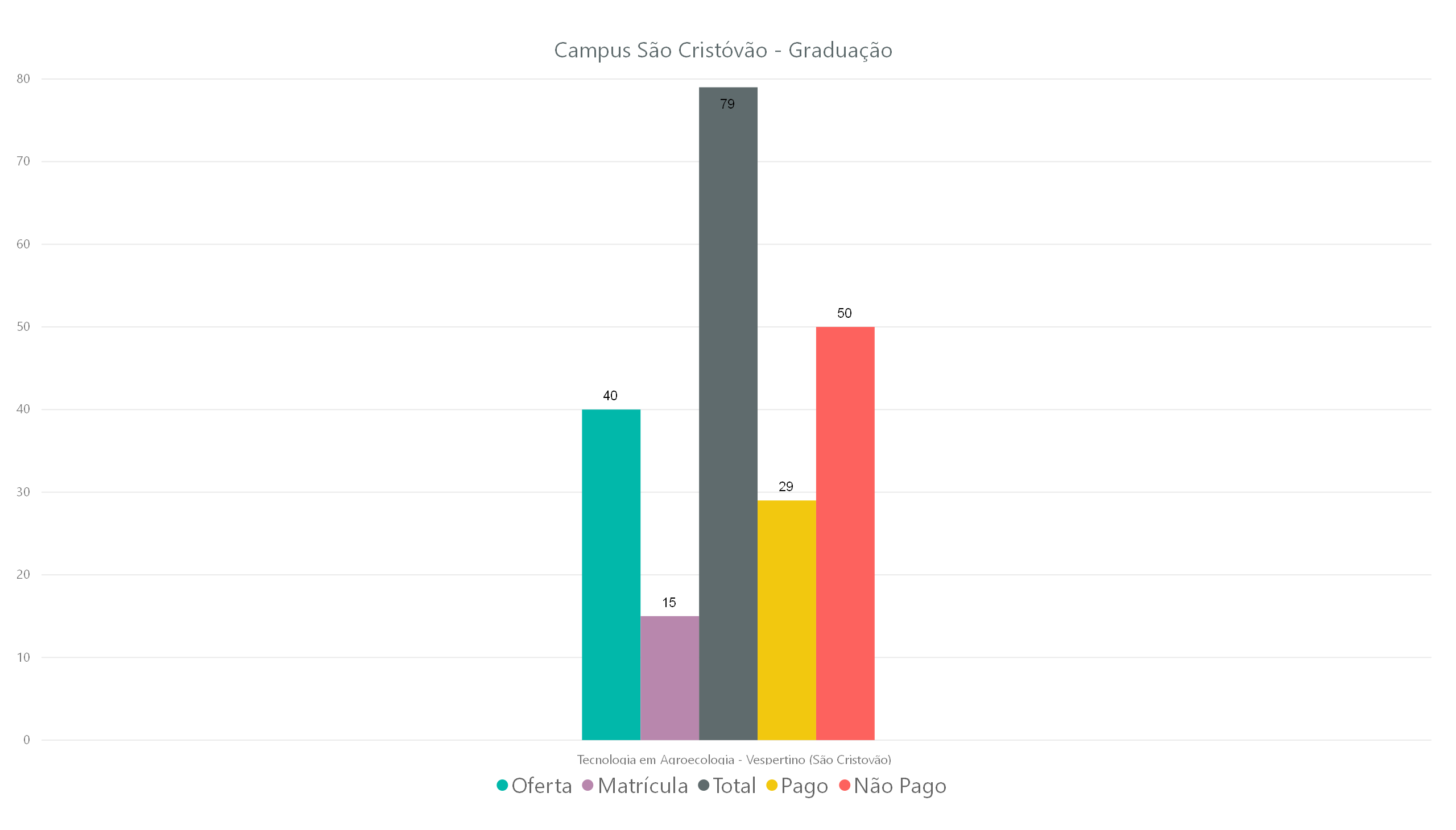 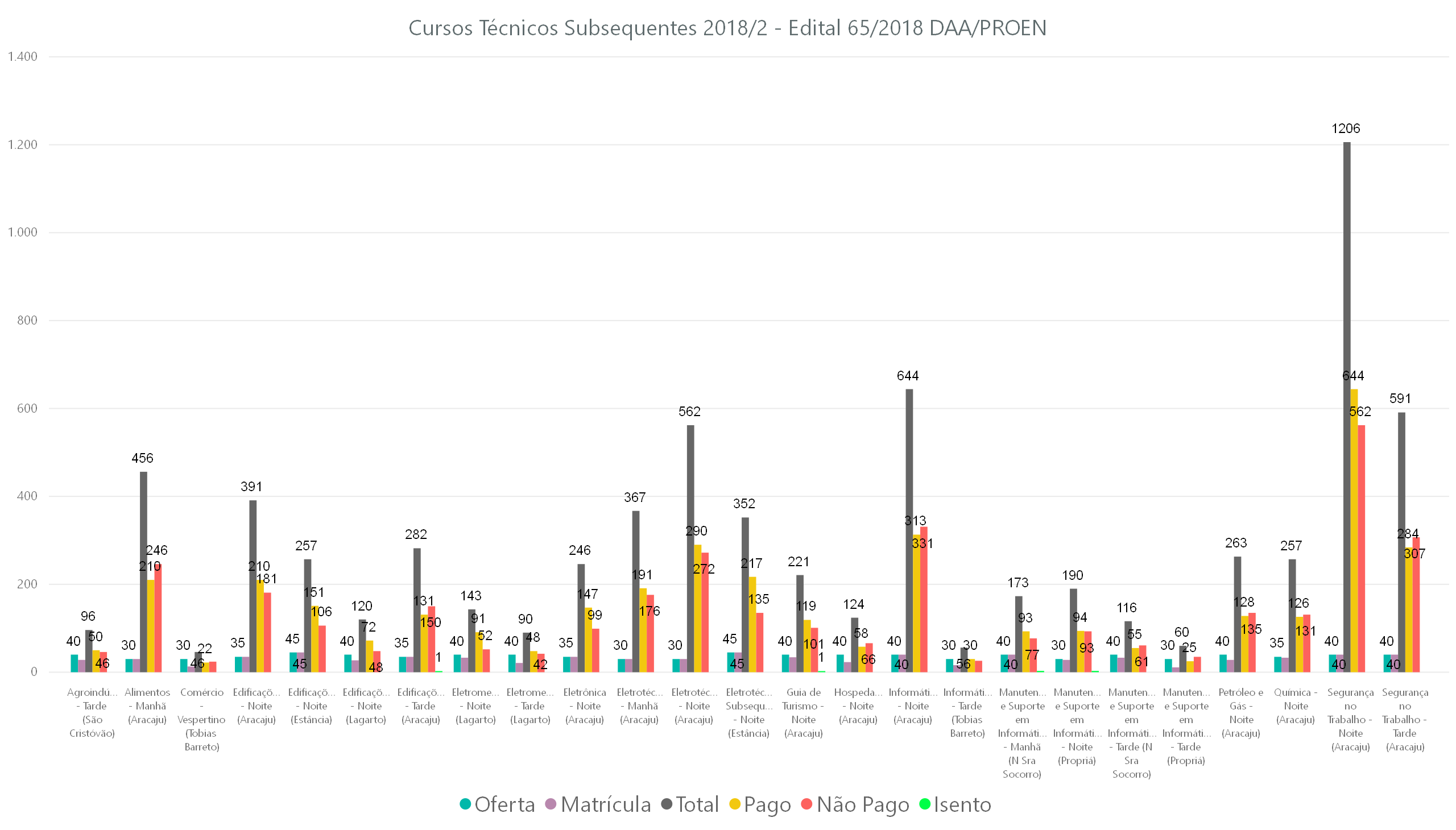 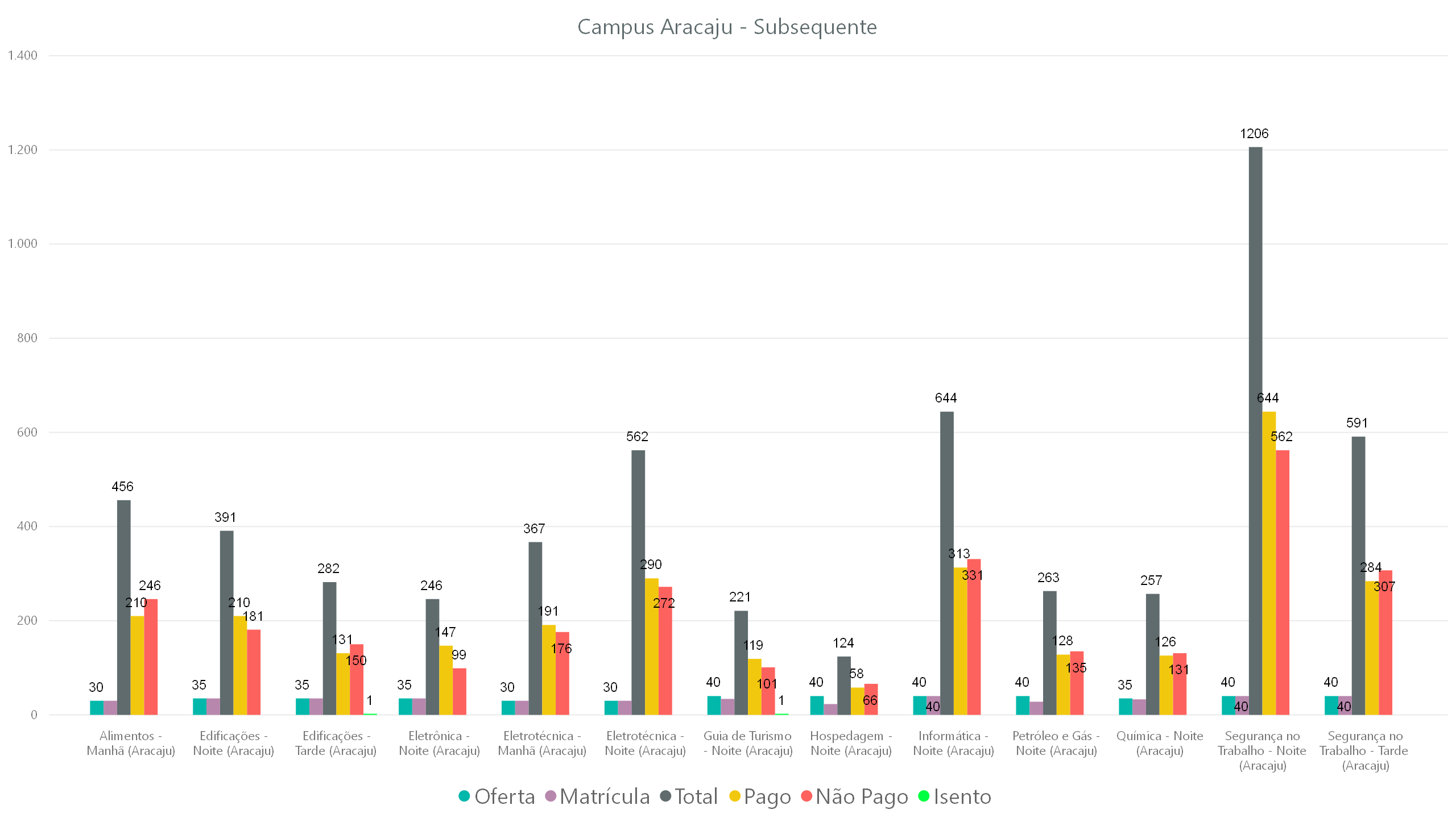 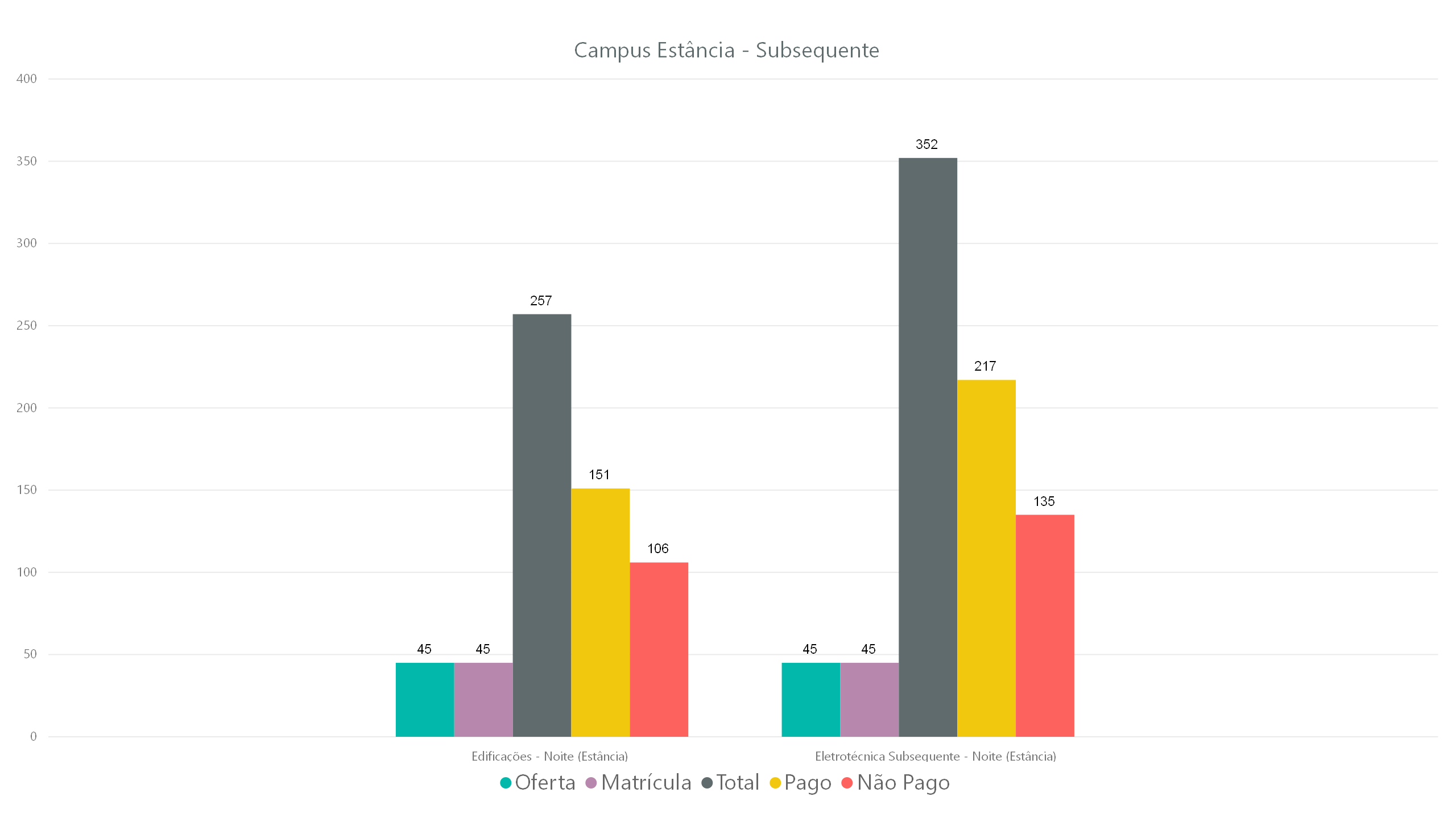 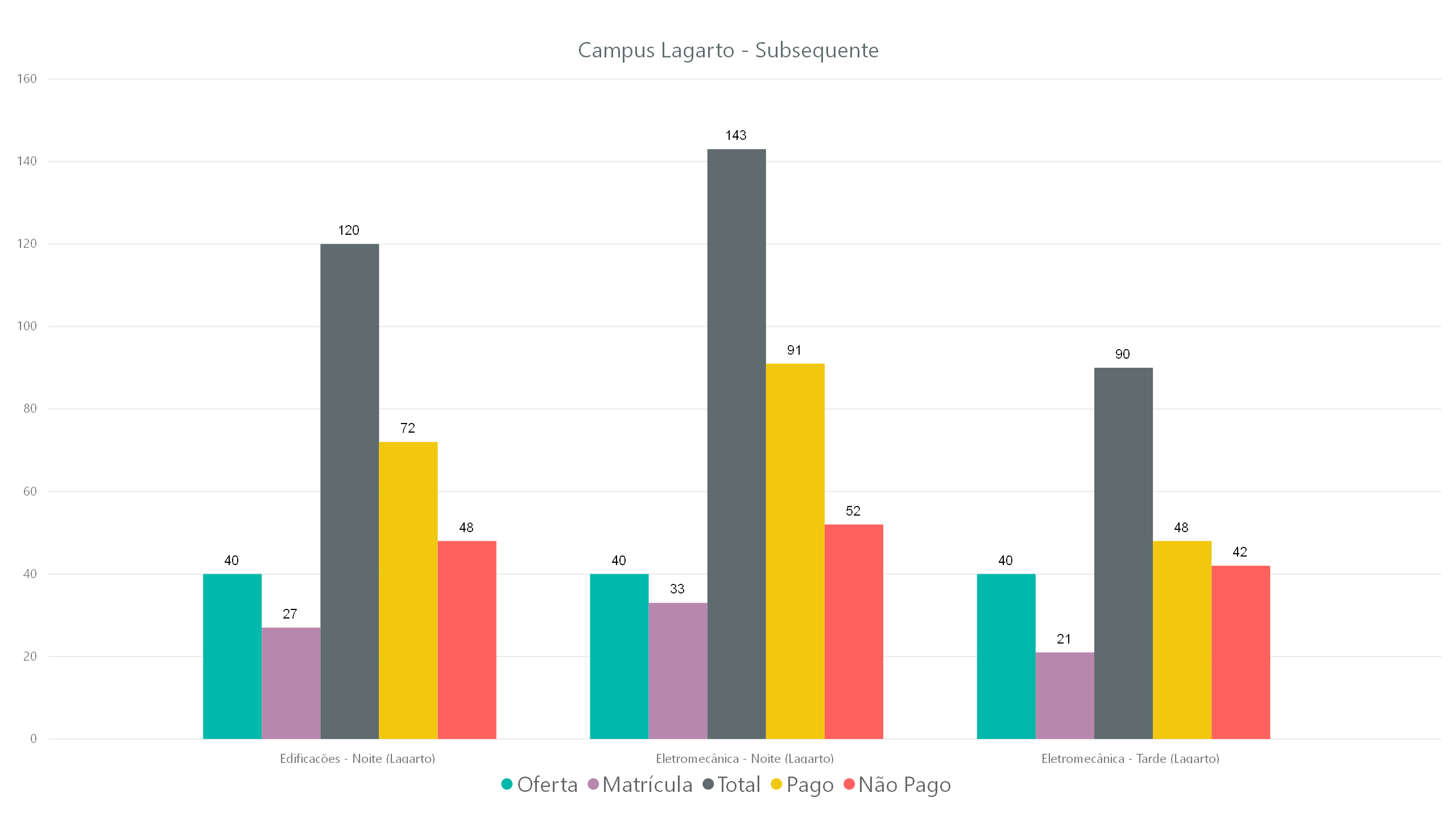 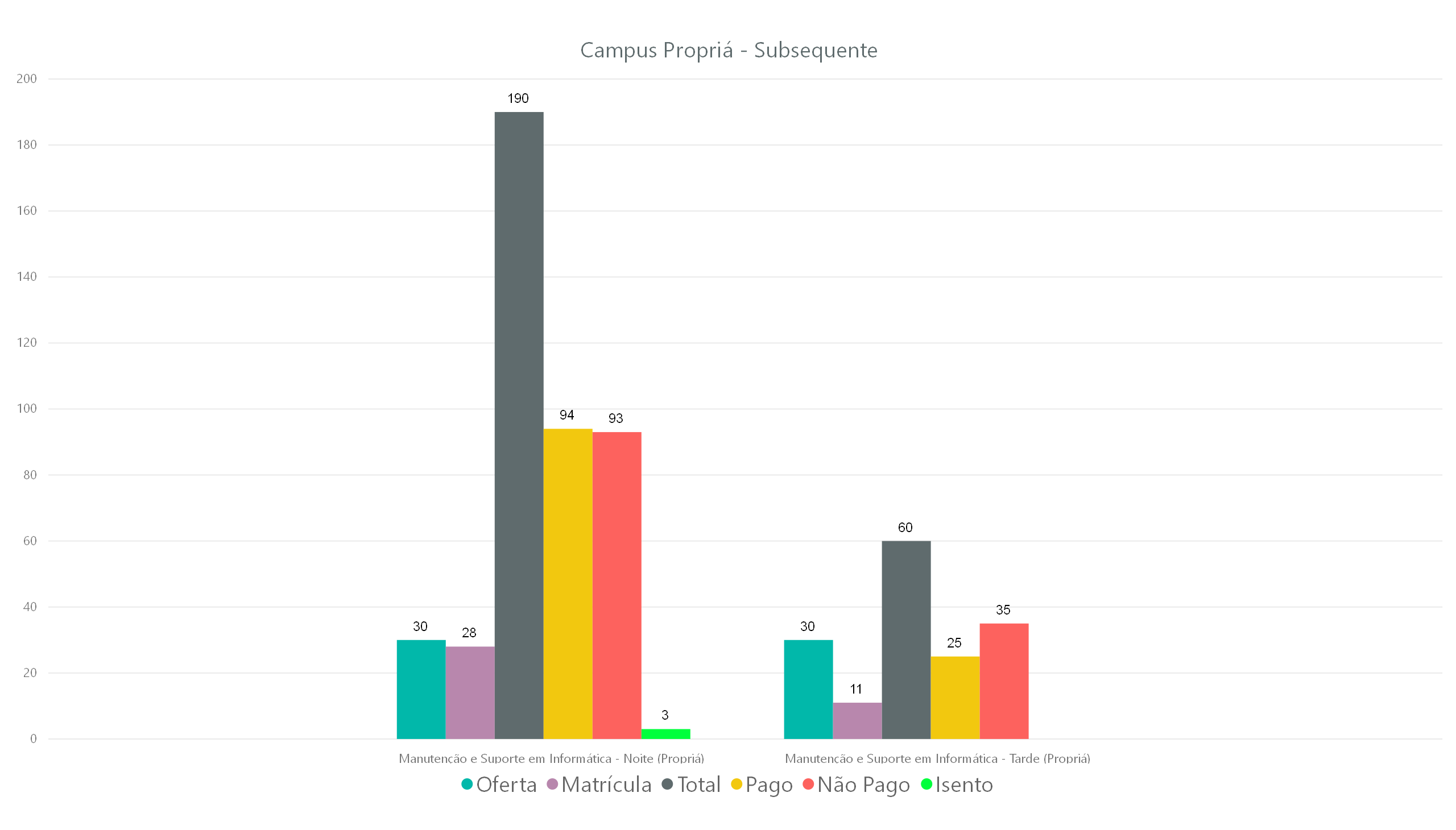 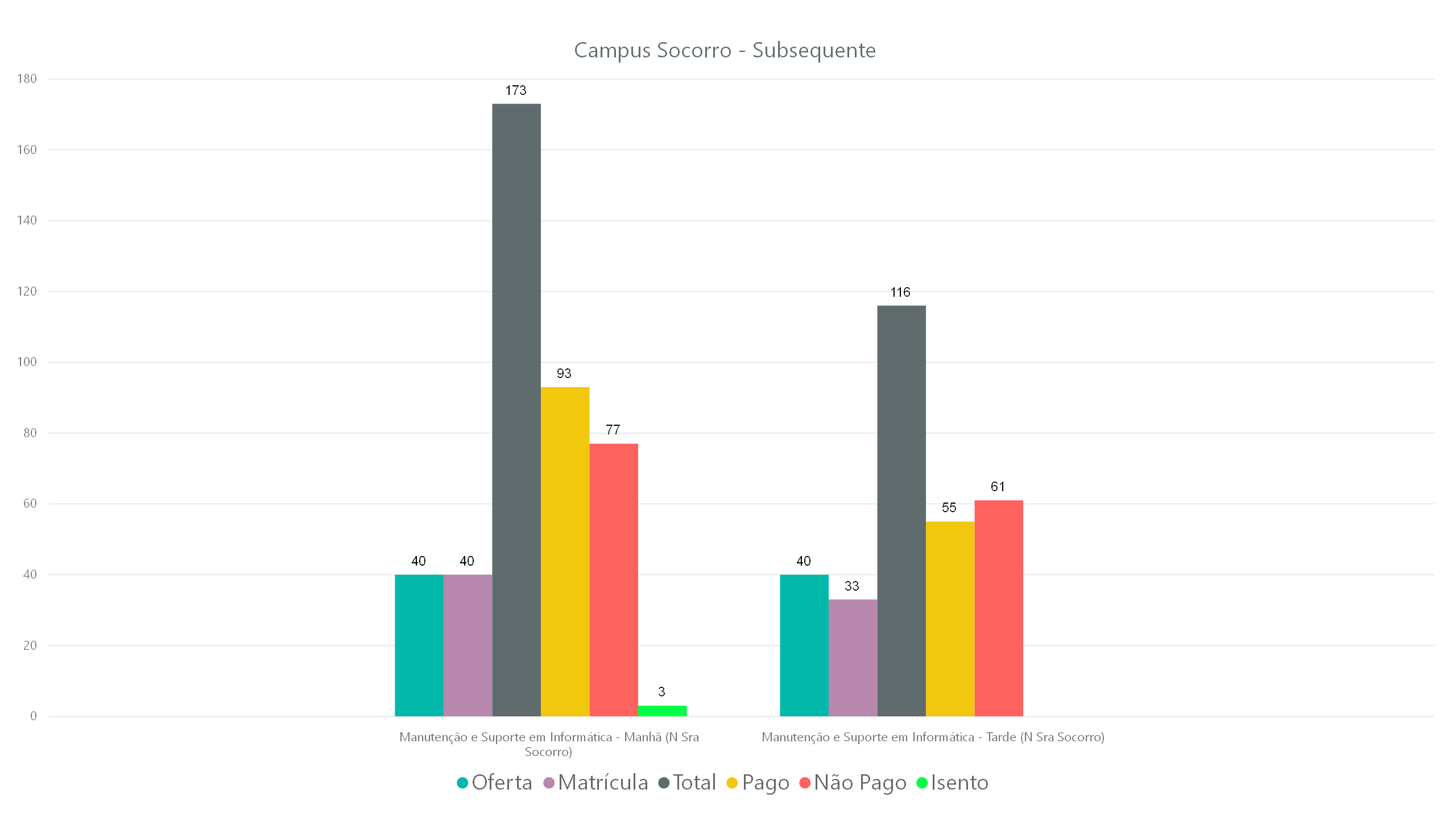 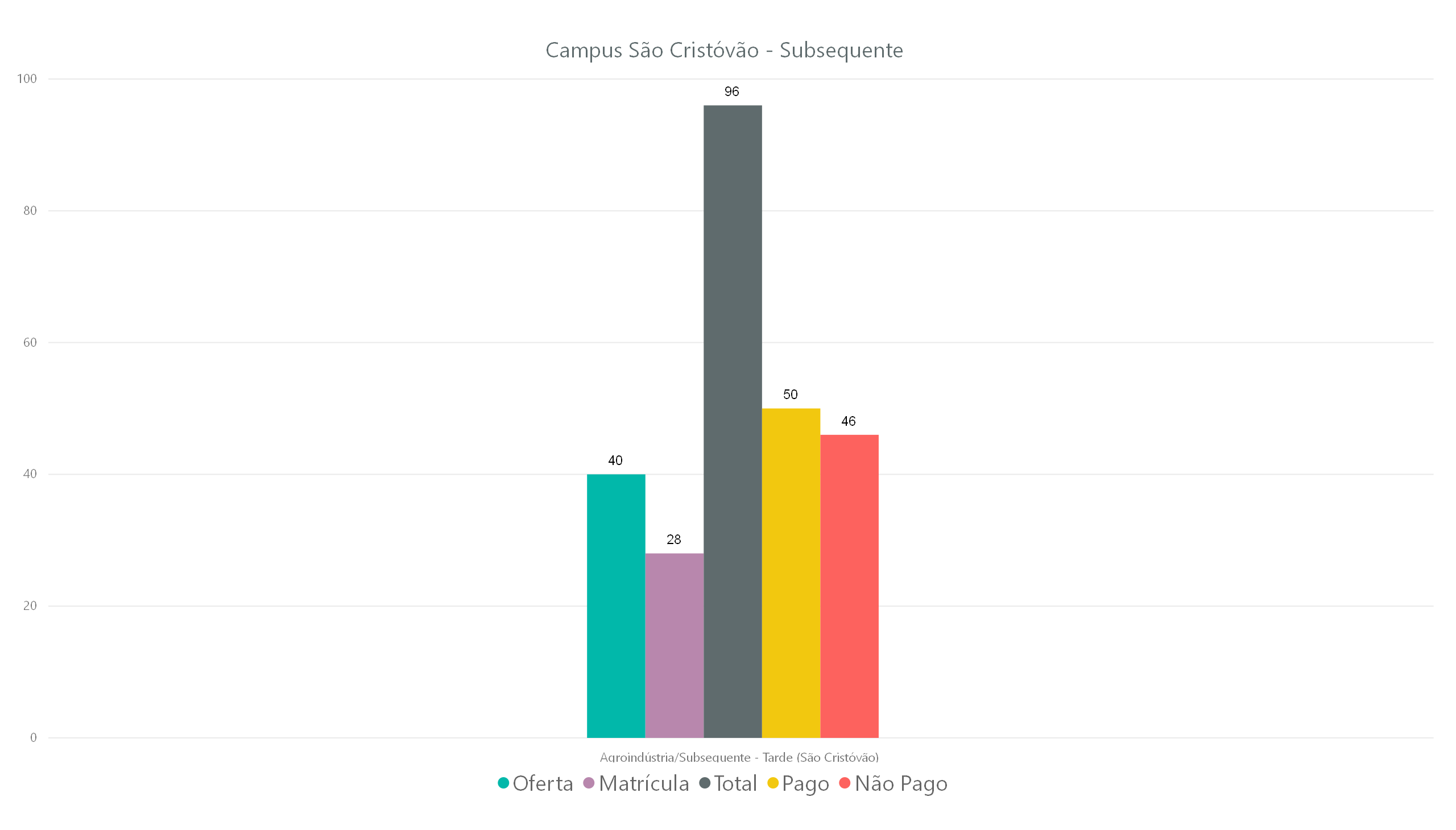 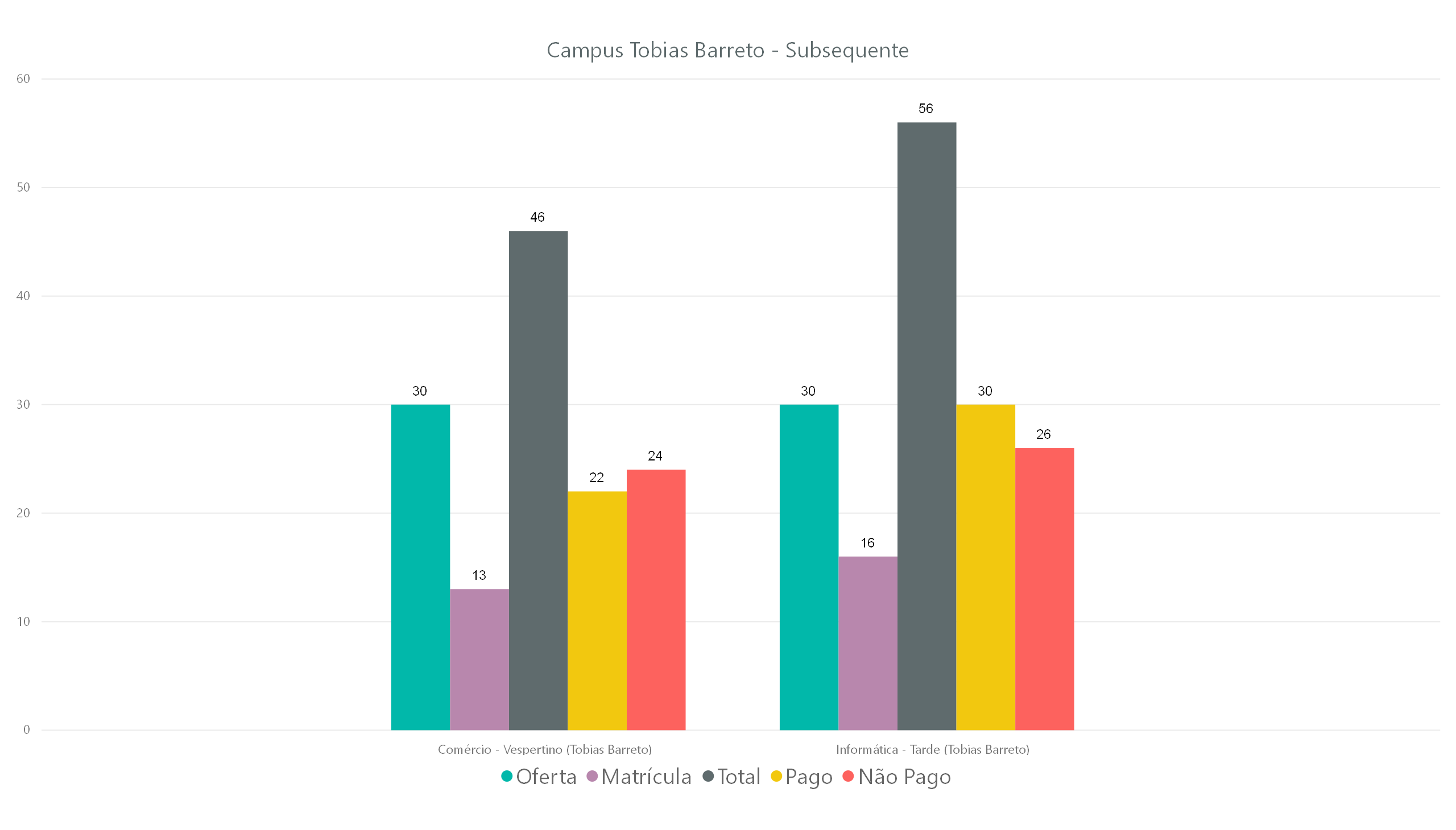